我要仰望耶和華
曲：游智婷
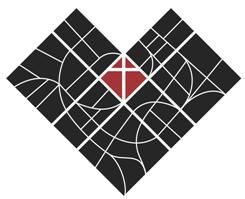 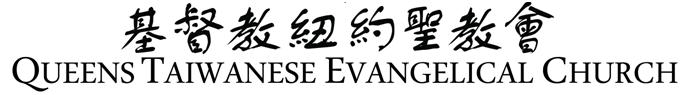 我要仰望耶和華
我要仰望耶和華
我要等候我的上帝
我要仰望耶和華
我的主要應允我
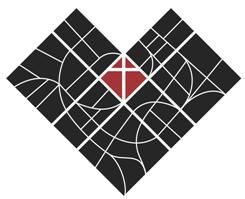 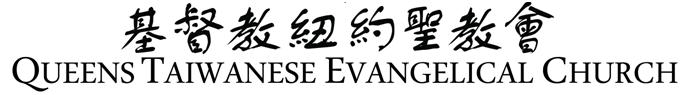 我要仰望耶和華
我的對敵啊
不免向我誇口
我有跌倒要再起來
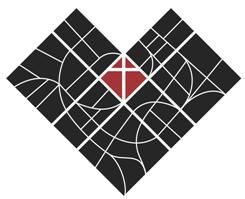 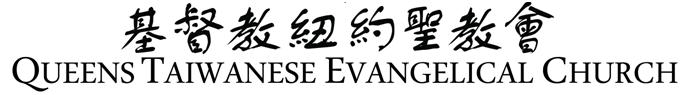 我要仰望耶和華
我的對敵啊
不免向我誇口
我在黑暗中
祂作我的光
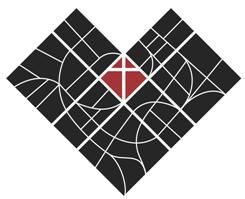 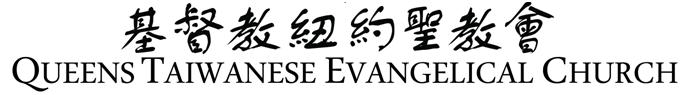 我要仰望耶和華
祂要導我到光明中
我要看見祂的公義
祂要導我到光明中
我要看見祂的公義
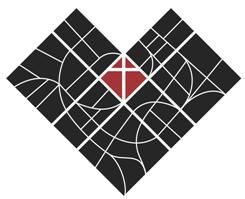 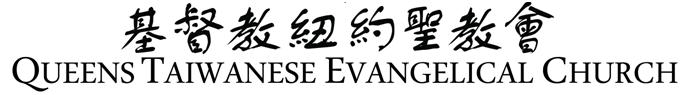